The NIH Common Fund High-Risk High-Reward Research Program
Ravi Basavappa, Ph.D.
Program Leader, High-Risk High-Reward Research
Office of Scientific Coordination
Division of Program Coordination, Planning, and Strategic Initiatives
Office of the Director
National Institutes of Health
Oct. 8, 2015
27 Institutes and Centers Form NIH
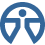 Clinical Center
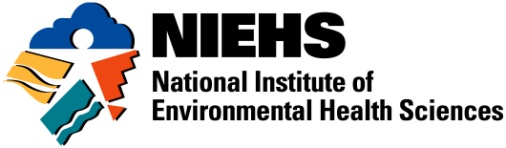 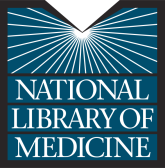 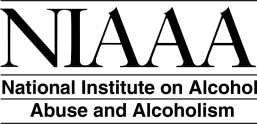 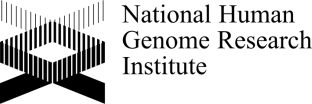 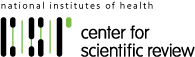 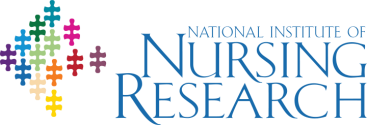 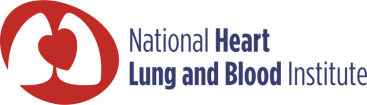 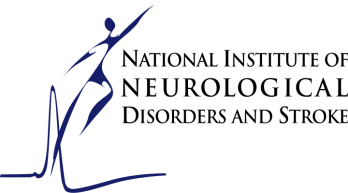 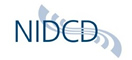 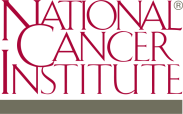 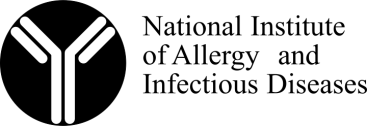 National Institute of 
Deafness and
 Communications Disorders
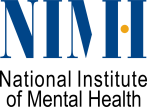 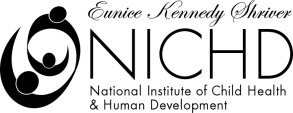 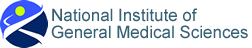 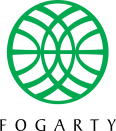 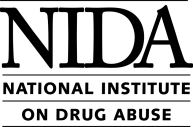 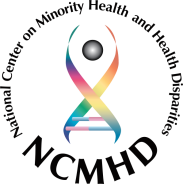 NIAMS
National Institute of Arthritis and
Musculoskeletal and Skin Diseases
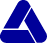 International Center
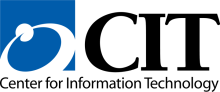 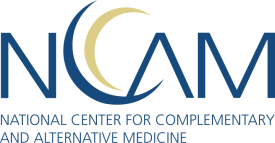 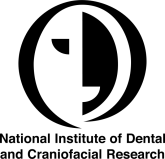 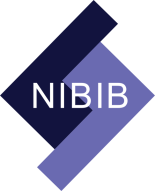 National Institute of
   Biomedical Imaging
and Bioengineering
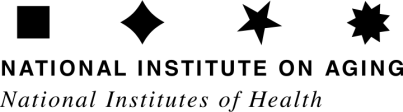 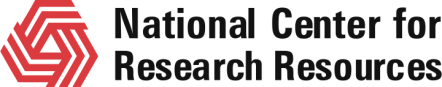 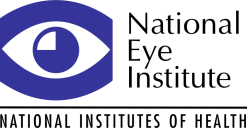 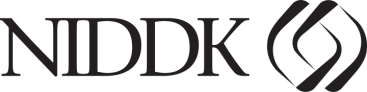 National Institute of  Diabetes and 
Digestive and Kidney Diseases
Reauthorization Bill (2006) provides broad language:
Establishes the Division of Program Coordination, Planning, and Strategic Initiatives (DPCPSI)
Establishes the CF to support cross-cutting, trans-NIH programs that require at least two NIH Institutes or Centers (ICs) or would benefit from strategic planning and coordination
Office of Strategic Coordination (OSC) within DPCPSI to manage CF
Vision for the Common Fund :
Serve as a “test bed” for high-risk, enabling programs to overcome   significant obstacles to scientific progress and capitalize on emerging scientific opportunities
Limited-term investment to accelerate the pace of discovery and improve the translation of research findings into medical and health interventions
Common Fund Enables a Different Approach to Science and Science Management
Characteristics of all Common Fund Programs
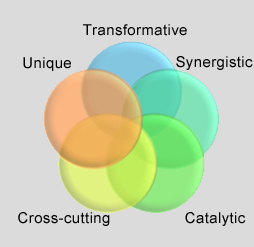 Emphasis is on innovation, both in the science that is supported and the way that the science is managed.

Higher than typical levels of risk is tolerated.
Current Common Fund Programs
Illuminating the
Druggable
Genome
Extracellular RNA
Communication
Undiagnosed 
Diseases 
Program
NIH
Common Fund
Strengthening 
the 
Biomedical Research
Workforce
Health 
Economics
PROMIS:
Clinical 
Outcomes
Assessment
Big Data to 
Knowledge 
(BD2K)
Single
Cell
Analysis
Regulatory
Science
NIH
Center for
Regenerative
Medicine
Increasing the Diversity 
of the NIH-Funded 
Workforce
Molecular
 Libraries
 and Imaging
Bridging 
Interventional 
Development 
Gaps (BrIDGs)
NIH Medical 
Research
Scholars
Protein 
Capture
Gulf Oil Spill
Long Term
Follow Up
Human 
Microbiome
Nanomedicine
HCS Research
Collaboratory
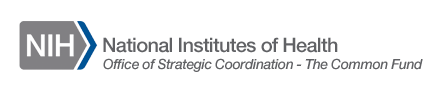 High-Risk
Research
Knockout 
Mouse 
Phenotyping
Global 
Health
Pioneer Awards
New Innovator Awards
Transformative  Research Awards
Early Independence Awards
Bioinformatics and
 Computational Biology
Structural
Biology
Building Blocks,
Biological Pathways
And Networks
Science of
Behavior
Change
Library of 
Integrated Network-
Based Cellular 
Signatures 
(LINCS)
Metabolomics
Genotype-
Tissue
Expression
Epigenomics
http://commonfund.nih.gov/
Current Common Fund Programs
Illuminating the
Druggable
Genome
Extracellular RNA
Communication
Undiagnosed 
Diseases 
Program
NIH
Common Fund
Strengthening 
the 
Biomedical Research
Workforce
Health 
Economics
PROMIS:
Clinical 
Outcomes
Assessment
Big Data to 
Knowledge 
(BD2K)
Single
Cell
Analysis
Regulatory
Science
NIH
Center for
Regenerative
Medicine
Increasing the Diversity 
of the NIH-Funded 
Workforce
Molecular
 Libraries
 and Imaging
Bridging 
Interventional 
Development 
Gaps (BrIDGs)
NIH Medical 
Research
Scholars
Protein 
Capture
Gulf Oil Spill
Long Term
Follow Up
Human 
Microbiome
Nanomedicine
HCS Research
Collaboratory
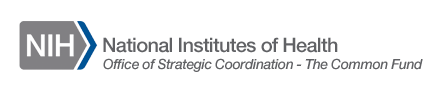 High-Risk
Research
Knockout 
Mouse 
Phenotyping
Global 
Health
Pioneer Awards
New Innovator Awards
Transformative  Research Awards
Early Independence Awards
Bioinformatics and
 Computational Biology
Structural
Biology
Building Blocks,
Biological Pathways
And Networks
Science of
Behavior
Change
Library of 
Integrated Network-
Based Cellular 
Signatures 
(LINCS)
Metabolomics
Genotype-
Tissue
Expression
Epigenomics
http://commonfund.nih.gov/
High-Risk High-Reward Initiatives of the NIH Common Fund
(Common Fund program for “investigator-initiated” HRHR research)
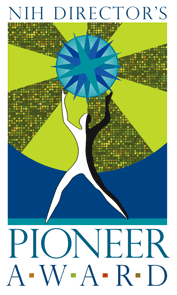 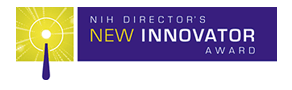 New Innovator Award
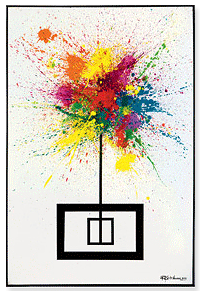 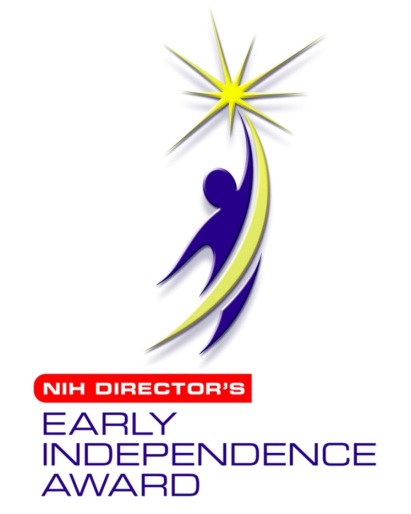 Pioneer Award
Transformative Research Award
Early Independence Award
NIH Common Fund High-Risk High-Reward Working Group
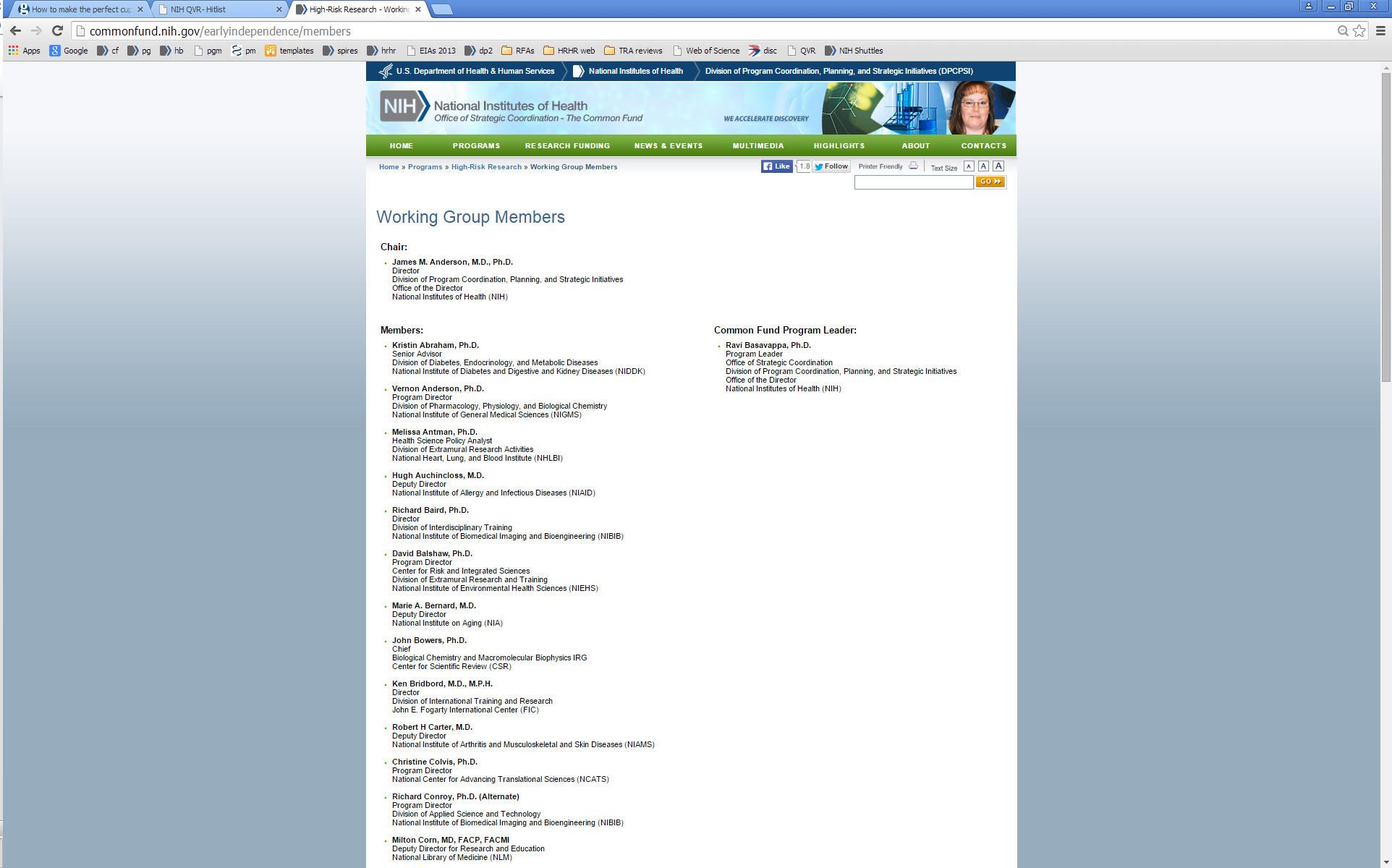 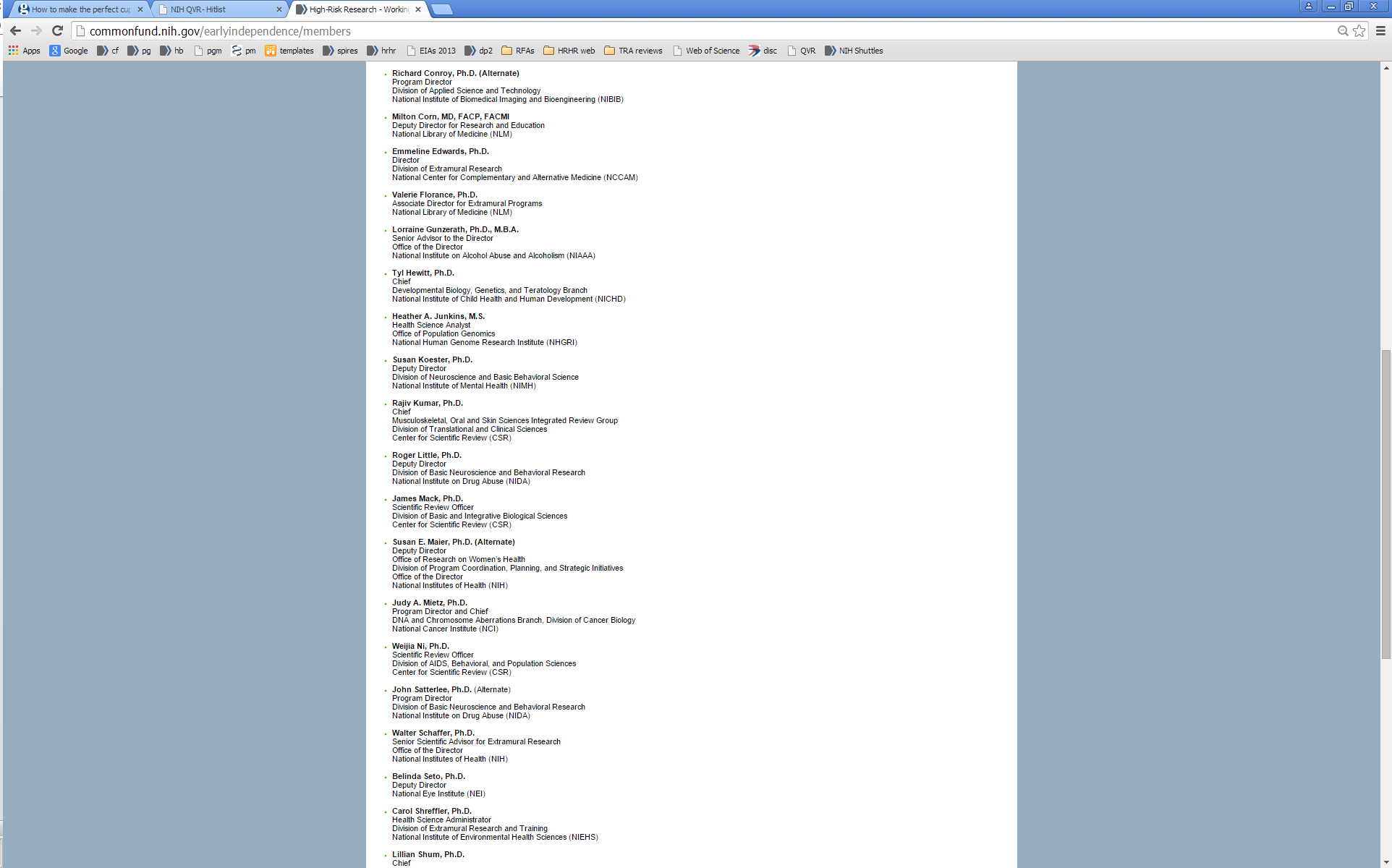 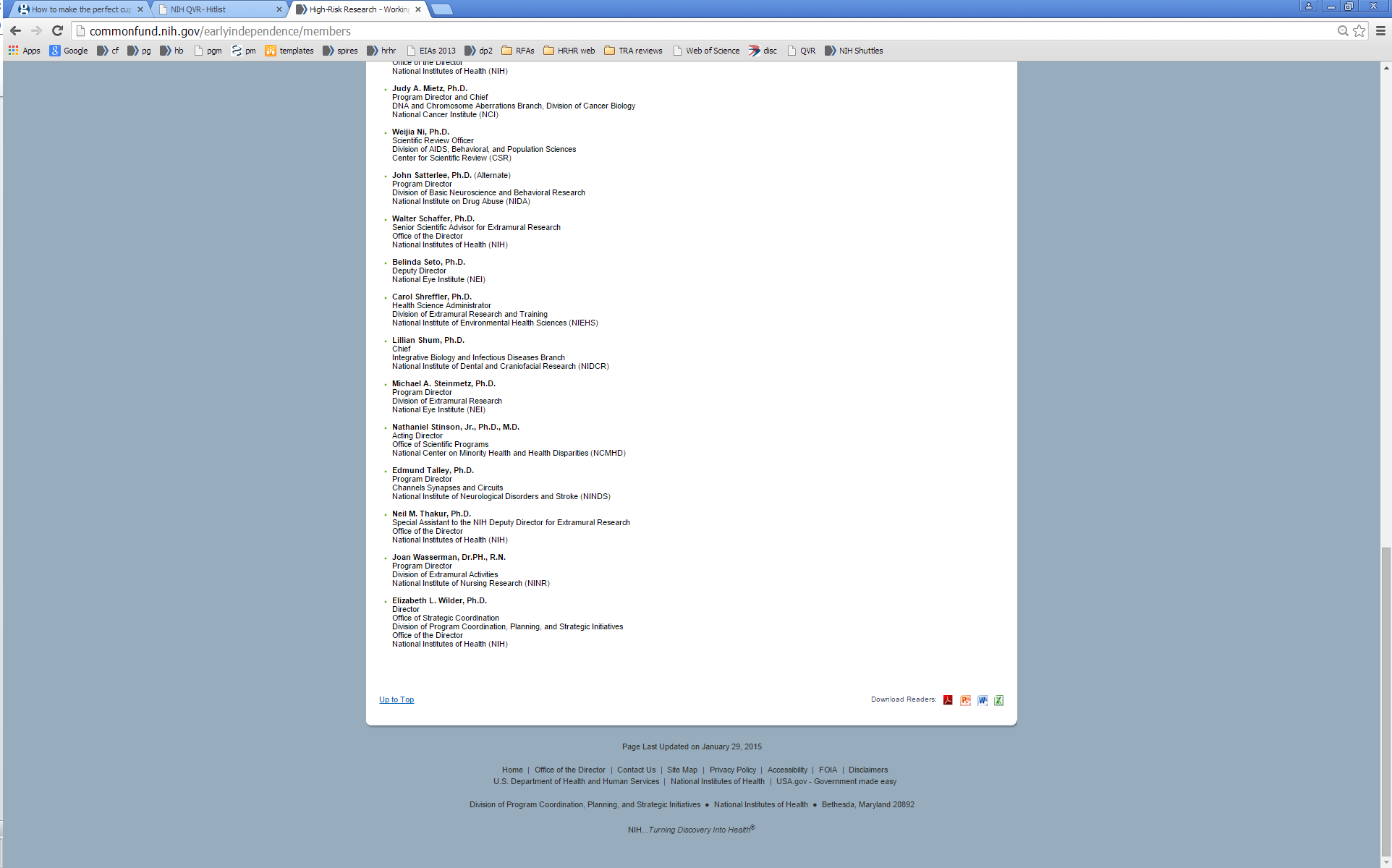 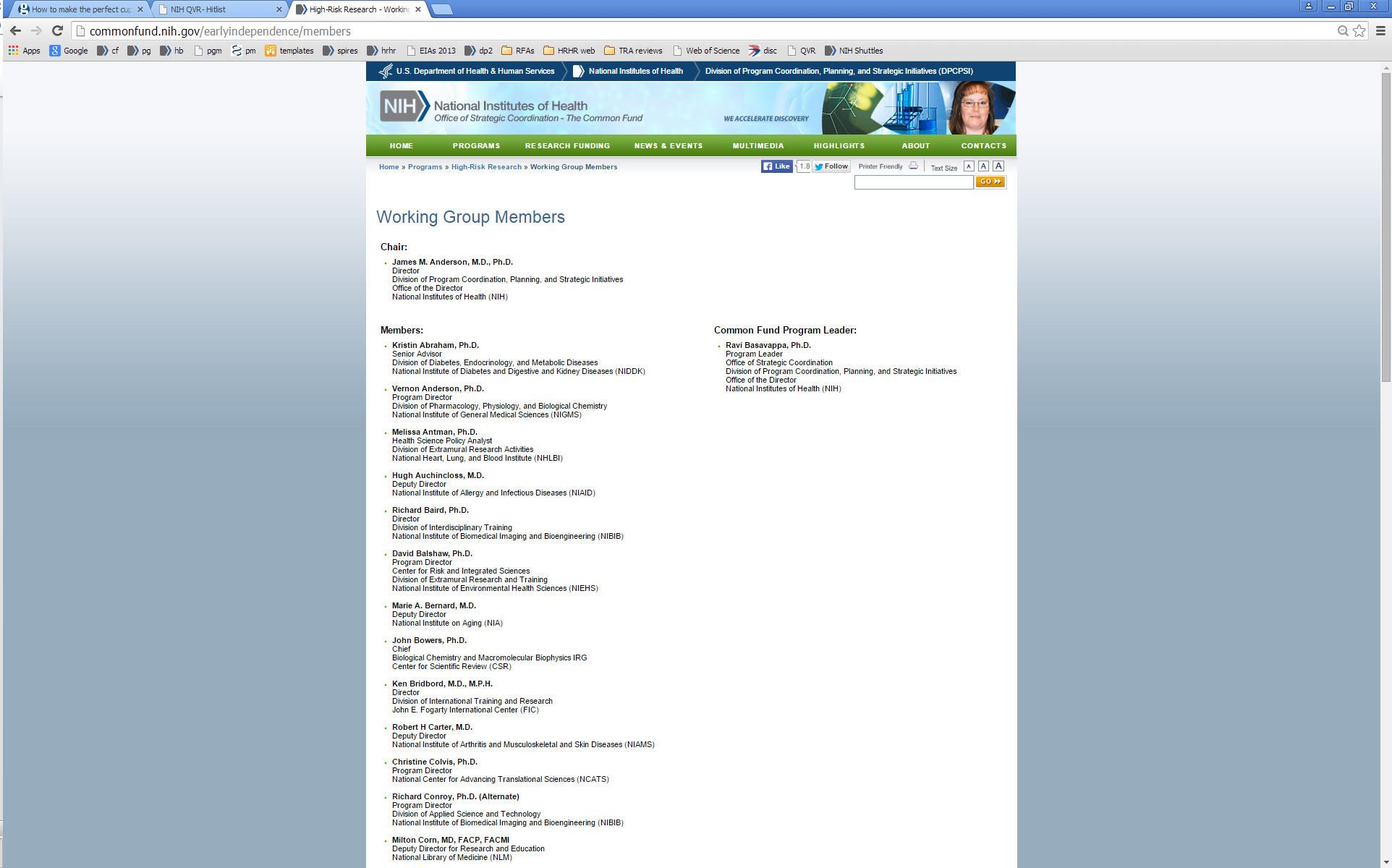 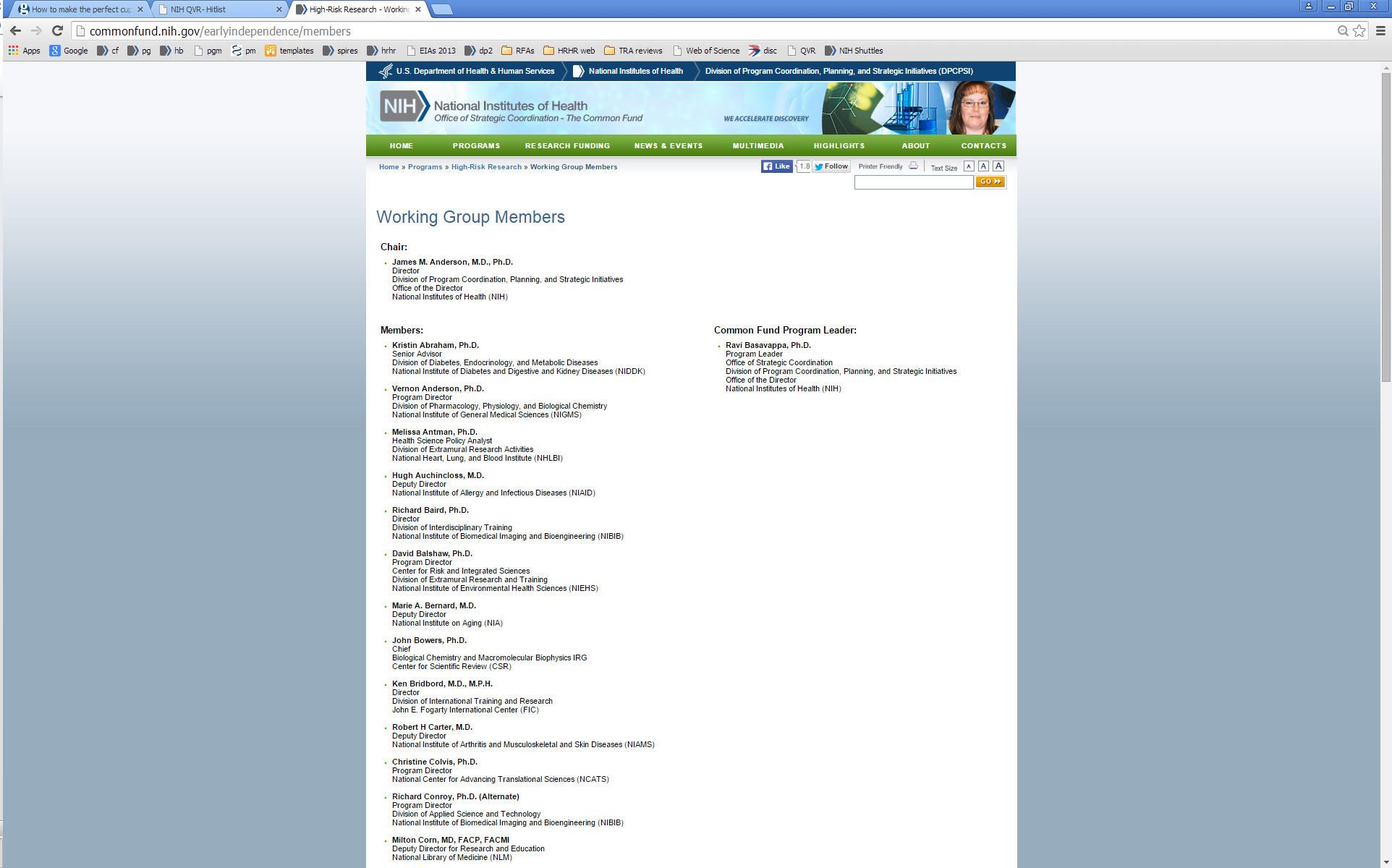 Pioneer Award Initiative

Started in 2004

Any qualified investigator

Individual scientists of exceptional  
  creativity who propose pioneering and
  possibly transforming approaches to
  addressing major biomedical or 
  behavioral challenges

$500k DC/year for five years
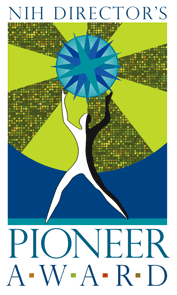 Pioneer Award Initiative

Started in 2004

Any qualified investigator

Individual scientists of exceptional  
  creativity who propose pioneering and
  possibly transforming approaches to
  addressing major biomedical or 
  behavioral challenges

       $700k (for awards beginning in FY16)
$500k DC/year for five years
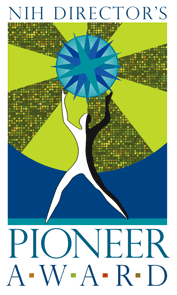 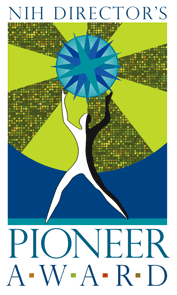 Origins of the NIH Director’s Pioneer Awards

Dr. Zerhouni becomes NIH Director in 2002

Surveys biomedical research committee about research funding and NIH
      In responses, sometimes too conservative nature of review is 
      prominent theme

Because of the conservative nature, opportunities for making leaps in
    sciences are lost

Assembles  trans-NIH “High-Risk Research Working Group”
	
Dr. Zerhouni initiates Pioneer Award program, part of the NIH Roadmap

First awards made in 2004, awards made annually since then
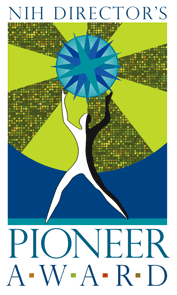 Fundamental characteristics 
of the Pioneer Award program


Person-focused

Allow unusual flexibility
    (Pioneer awardee may change direction of research)

Provide generous resources
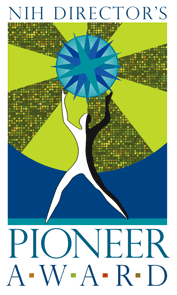 To implement the Pioneer Award program, wanted
to make it very distinctive from the major NIH grant
Program (R01):

Application format:

Review:

Program administration:
Pioneer Award Application format:
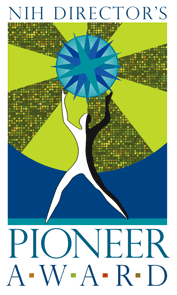 R01:  25 pages research strategy including detailed experimental
plan and preliminary data
Pioneer: 3-5 page essay
Scientific problem, significance, and pioneering approach
Evidence for innovativeness
How is research direction different from ongoing?
Why Pioneer Award mechanism?
R01:  Biographical sketch limit 4 pages
Pioneer: Biographical Sketch - 2 pages
R01:  Budget, animal, human  subject information – details required
Pioneer:  No detailed budget, other information brief
R01:  letters of collaboration encouraged
Pioneer: letters of collaboration not allowed
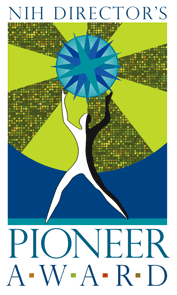 Pioneer Award Application format (continued):
Components of Pioneer application not present for R01 application
Most significant research accomplishment (one page max.)

Statement of suitability  of proposal for Pioneer -  research must be different from established research projects in the applicant’s laboratory

Statement of commitment of at least 51% research effort to project
Three letters of references
Pioneer application format designed to focus on 
person and scientific vision
Pioneer Award Review process:
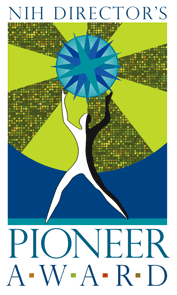 R01 review:  

Review by a single panel 

Review by topic experts

Asked to consider: significance/impact, innovation, approach, 
investigator, and environment

Focus tends to be on approach and feasibility
Pioneer review:

Review through 2 phase review (2 panels)

Reviewers not assigned by specific topic expertise

Asked to consider: innovation/impact, investigator, and suitability for award

Involves  in-person interviews
Overall Pioneer 
Review Process
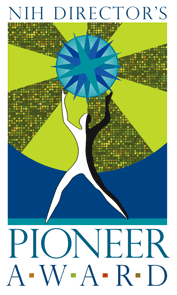 Electronic review of all
applications
Phase I
(electronic 
panel)
Identify 25 for interview
Phase II
(interview panel)
Interview
25
Provide scores
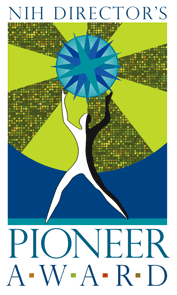 Pioneer Award Review – 1st phase
No attempt to closely match reviewer
    expertise to proposal topic – 1 reviewer
    must be outside broad science area
Phase I
(electronic 
panel)
Use 3 Pioneer-specific review criteria
          Proposal
          Investigator
          Suitability for Pioneer program
Electronic review of all
applications
Reviewers provide only scores
   and brief comments
No discussion of applications/scores
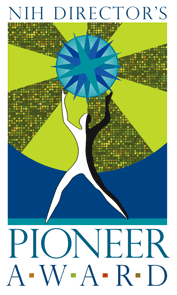 Pioneer Award Review – 2nd phase
Guided by first review phase results, interview panel selects 25 applicants
Identify 25 for interview
25 applicants interviewed in person 
in Bethesda
Phase II
(interview panel)
Interview
25
Panelists provide individual scores from
which overall priority score is calculated
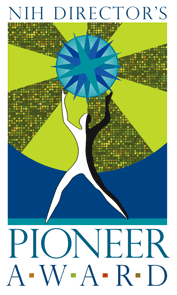 Pioneer Awards – Program Administration
Pioneer project must represent at least 51% of the
       awardees research effort (first 3 years, reduced to 33%
       and 25% in 4th and 5th years, respectively) 

Pioneer Awardee allowed to change course of 
       research direction, to follow most promising path
       as the science evolves

 Acknowledgment that not all projects will succeed as
     proposed
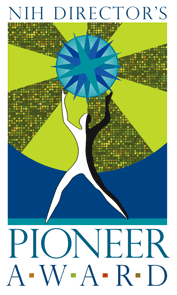 Pioneer Awards – Comparison Evaluation
Evaluation of Pioneer supported research 

Conducted by independent entity (Science and Technology Policy Institute of the Institute for Defense Analysis

Compared research outcomes of Pioneers (first three cohorts) to comparison groups (similarly qualified R01 investigators, random R01 sets, and HHMI investigators)

Used both bibliometric and expert analysis to assess scientific impact and innovation

Concluded that Pioneers have more impact than similarly qualified R01 investigators and random R01s and about as much impact as HHMI investigators

Evaluation available at http://commonfund.nih.gov/sites/default/files/P-4899_Final_Redacted.pdf
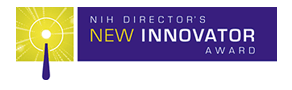 New Innovator Award Program

Started in 2007 (in response to concerns that young investigators had difficulty in being funded)

Must be Early Career Stage Investigator at time of award (<10 years from  Ph.D./clinical residency with no significant NIH support as PI)

Up to $300K DC/year for five years  (MYF at $1.5M)

Highly innovative research ideas

Investigators must have track record of exceptional creativity and have outstanding promise
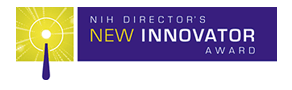 New Innovator Awards program implementation:
Very similar in spirit to the Pioneer Awards

Focuses on the individual

Limited to Early Career Stage Investigators

Application is longer (10 page essay, preliminary data allowed but
   not required)

Review criteria very similar

Review process also has two phases but the second 
   does not include interviews
Transformative Research Award Program

Started in 2009

Arose from NIH Innovation workshop and Enhancing Peer Review process

Individuals or teams with a project to overturn or create a fundamental paradigm

Focus is more on the idea than the individual(s)

“Outside-the-box” ideas

“No limit” budget
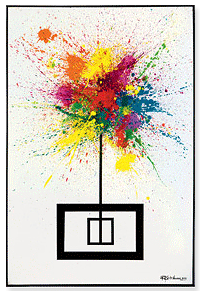 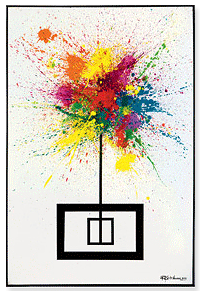 Transformative Research Award Program - implementation
Focuses more on the project than the individual(s)

Encourage teams of investigators to apply

Application was shorter than standard R01, but now uses standard
   format

Application directs individuals to address program specific aspects, 
     such as challenge, impact, innovation, suitability

Review process uses  “Editorial Board” model 
        - Editorial Board screens all applications to identify most exciting
               subset (assignments not made on close topic expertise)
        - Most exciting subset sent forward for technical review by experts
        - Editorial Board uses technical review to discuss and score
Early Independence Award Program

Started in 2011

Started because of extraordinary length of time 
  typically taken for an investigator to get first NIH  
  R01 grant (~42 years old)

Graduate students and clinicians within
  one year of degree or clinical 
  residency who wish to “skip” the post-doc

Talented young scientists who have the    
  intellect, scientific creativity, drive and 
  maturity to flourish independently 
  without the need for traditional post- 
  doctoral training

Up to $250k DC/year for 5 years
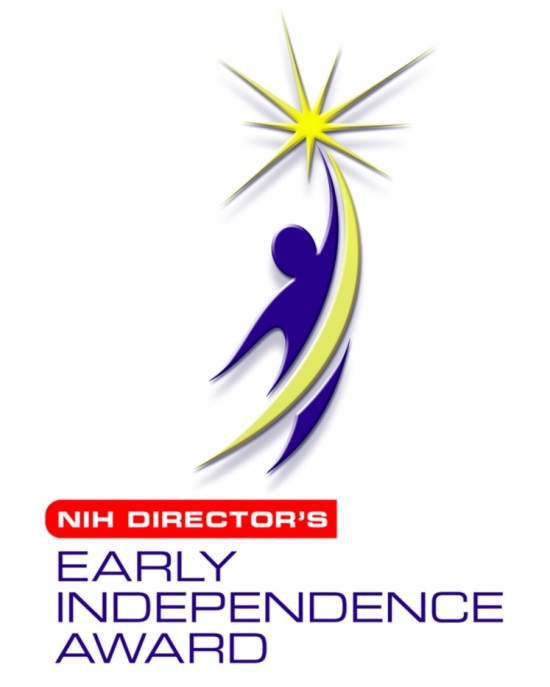 Early Independence Award Program - implementation

Each institution is allowed to submit up to only 2 applications

Uses standard R01 application packet, but with 
  applicants focusing on program specific topics

Three  to five letters of recommendation required

Review process is similar to that of Pioneer
    - All applications sent for technical review
    - Panel selects ~30 of these for in-person interview

Site visit first year to awardees’ institutions

Since still an experimental program, all awards remain as “OD” awards
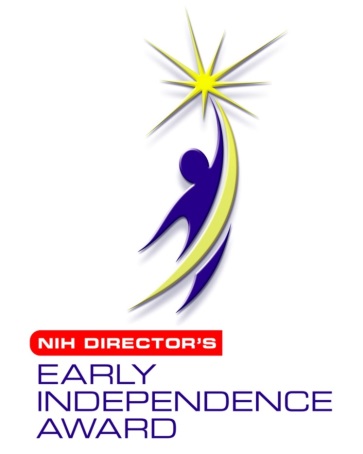 Annual NIH Common Find High-Risk, High-Reward Symposium
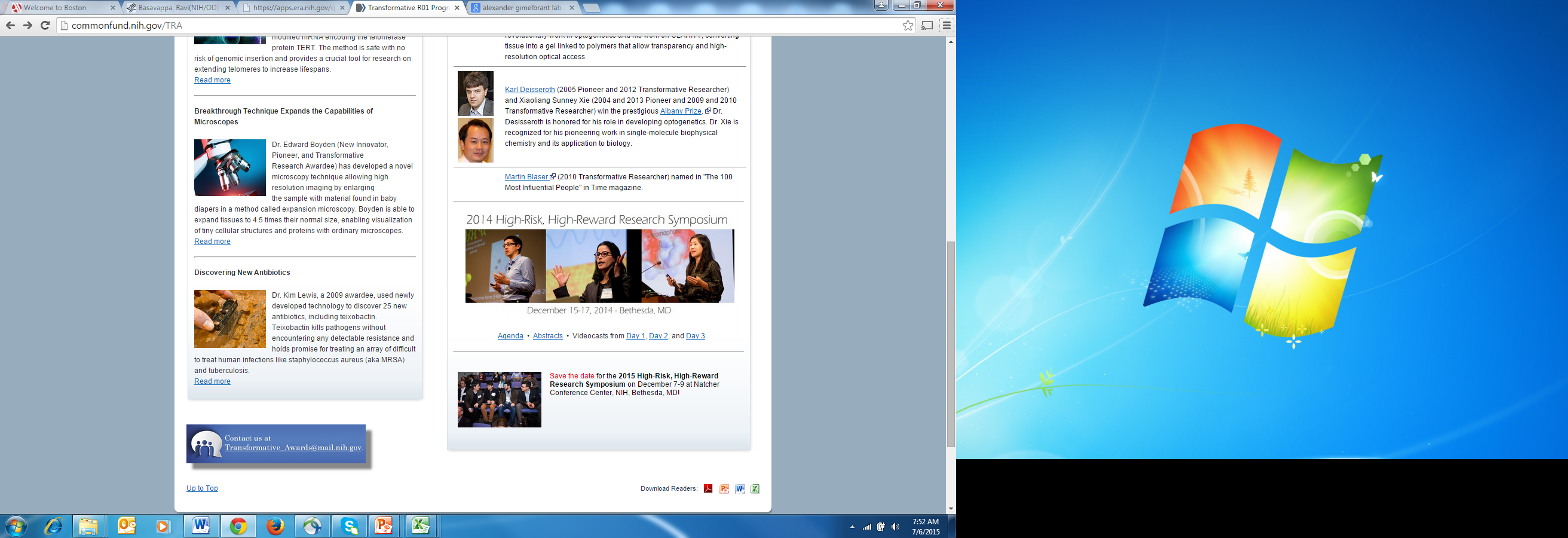 Examples of Pioneer Award supported research:
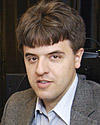 Karl Deisseroth (2005)
Stanford University 
(Development of optogenetics)
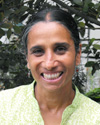 Lalitha Ramakrishnan (2010) 
University of Washington
“Linking the Behavior of Individual Host Cells to their Transcriptional Signatures”
Examples of New Innovator Award supported research:
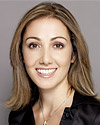 Pardis Sabeti (2009)
Harvard University 
“Host and Pathogen Evolution in Lassa Fever”
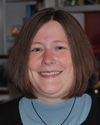 Julie Hotopp(2009) 
University of Maryland Medical School
“Impact of Bacterial-Animal Lateral Gene Transfer on Human Health”
Examples of Transformative Research Award supported research:
Kwabena Boahen (2010)
Stanford University
“Fully Implantable and Programmable Spike-based Codecs for Neuroprosthetics”
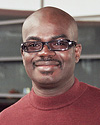 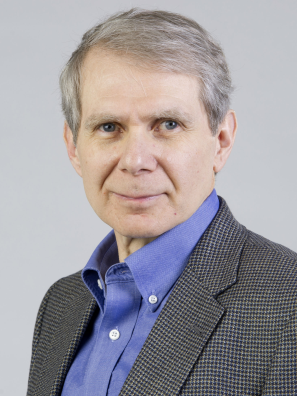 Kim Lewis (2009) 
Northeastern University
“Super-persistent cells and the paradox of untreatable infections”
Examples of Early Independence Award supported research:
Yvonne Chen (2012)
University of California Los Angeles
“Engineering of computational receptors and gene circuits for T-cell immunotherapy”
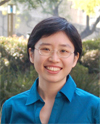 Saul Villeda (2012) 
University of California San Francisco
“ Regulation of Neurogenesis and Cognition by Systemic Age-Related Immune Factors”
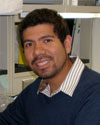 More information available at: https://commonfund.nih.gov/highrisk
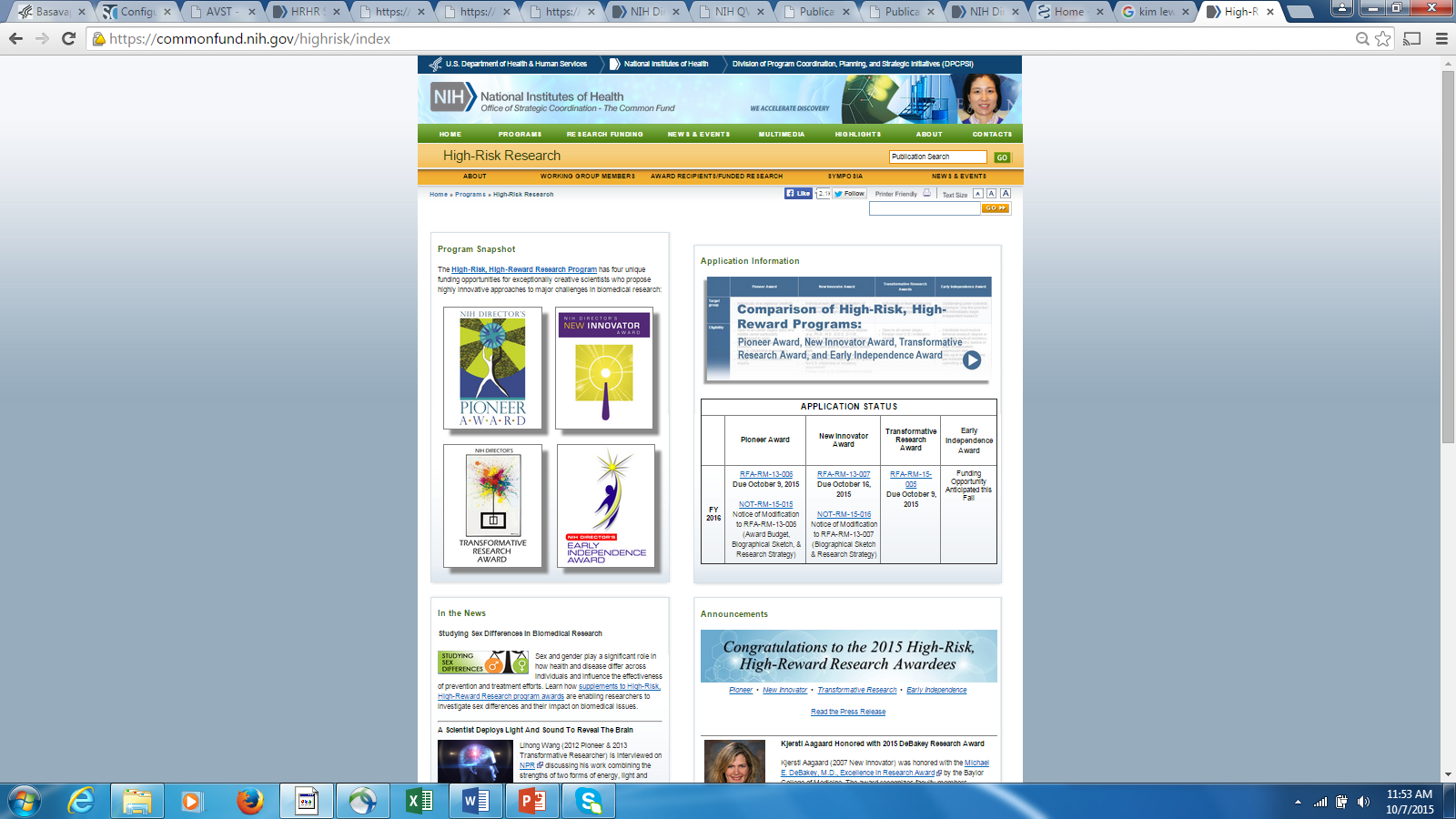